Күнделікті меню
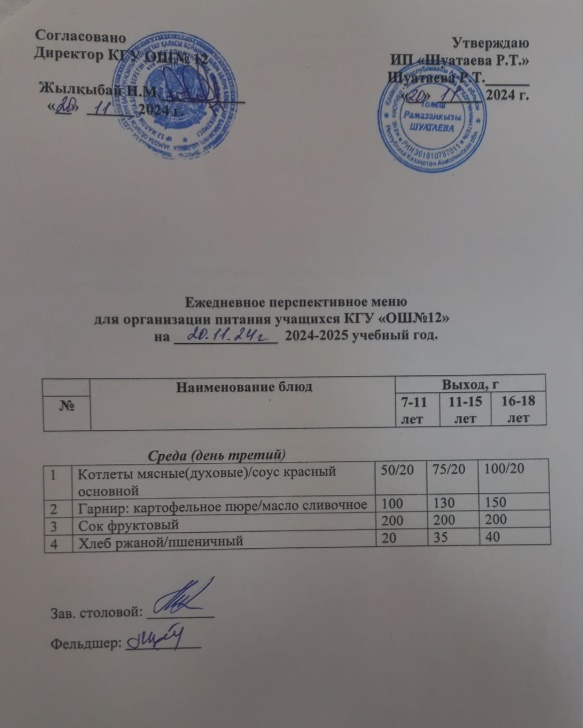 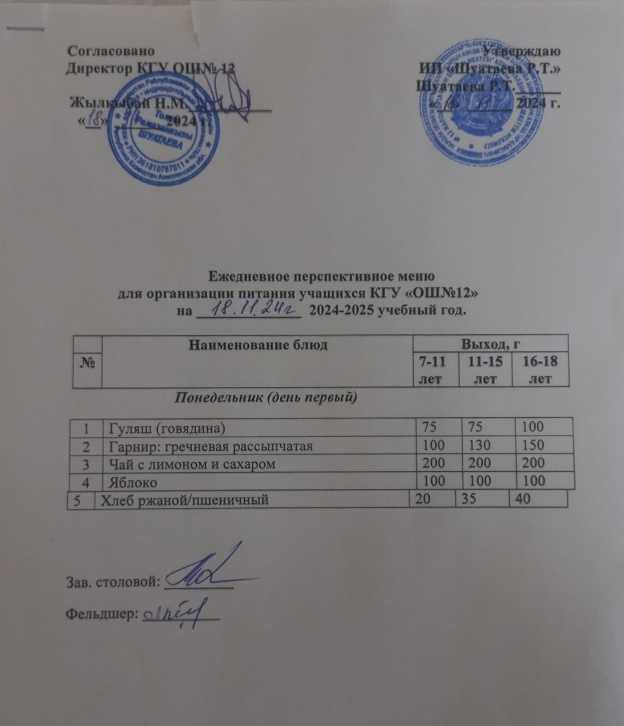 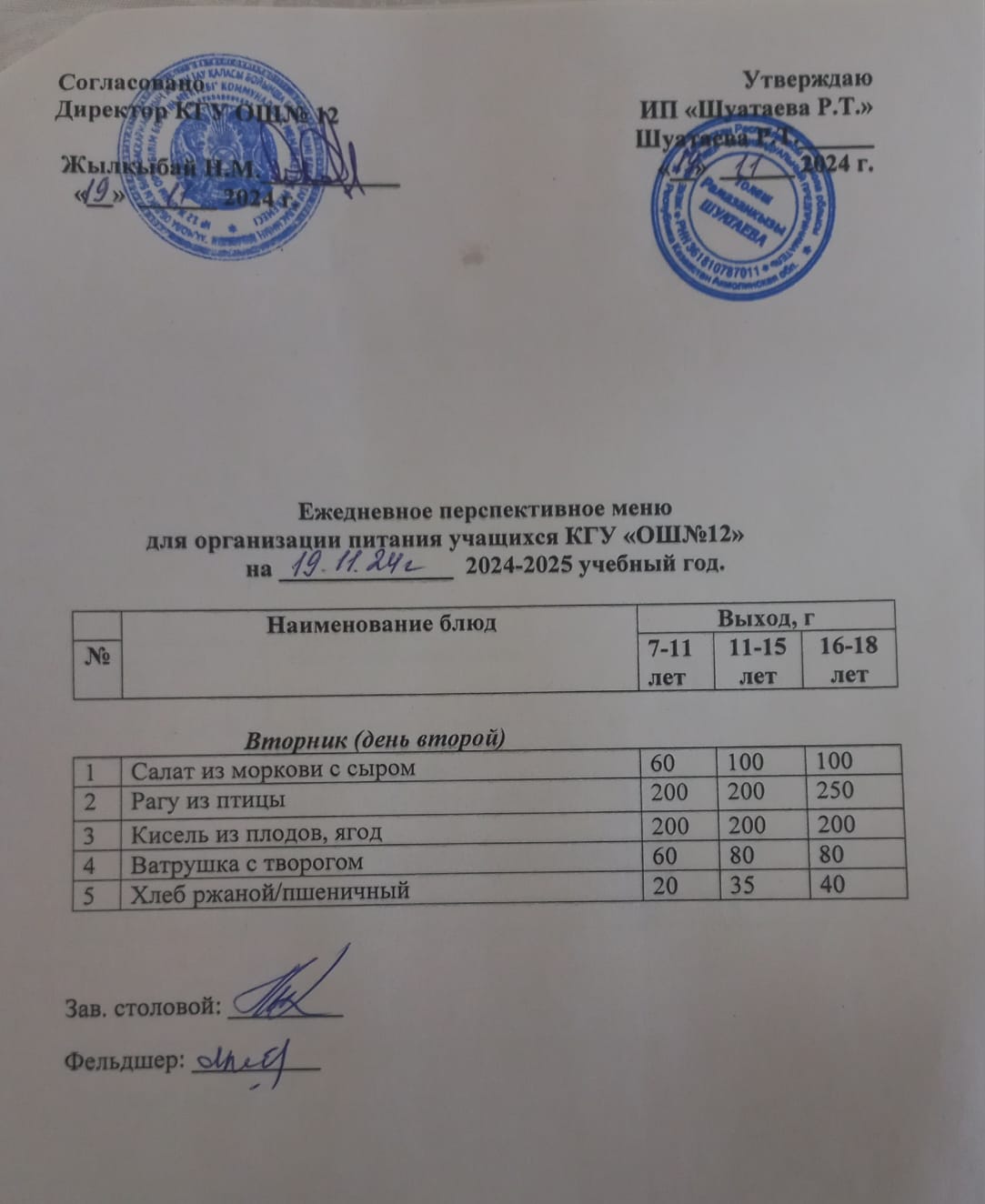 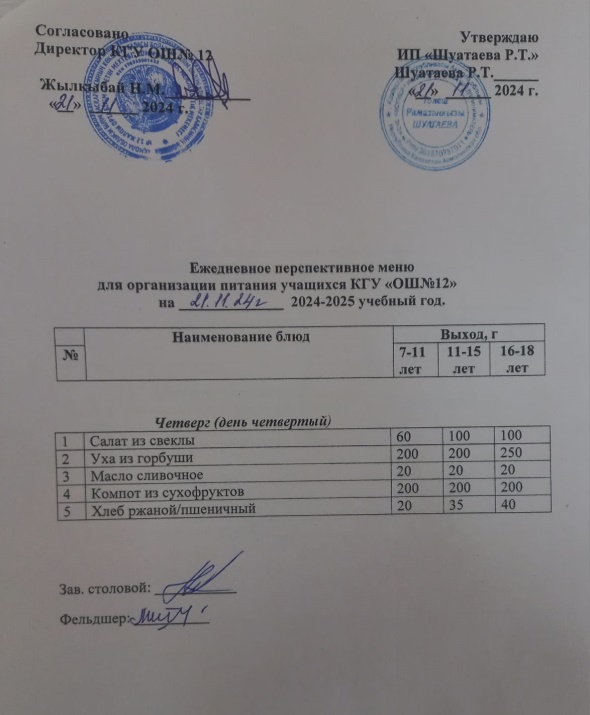 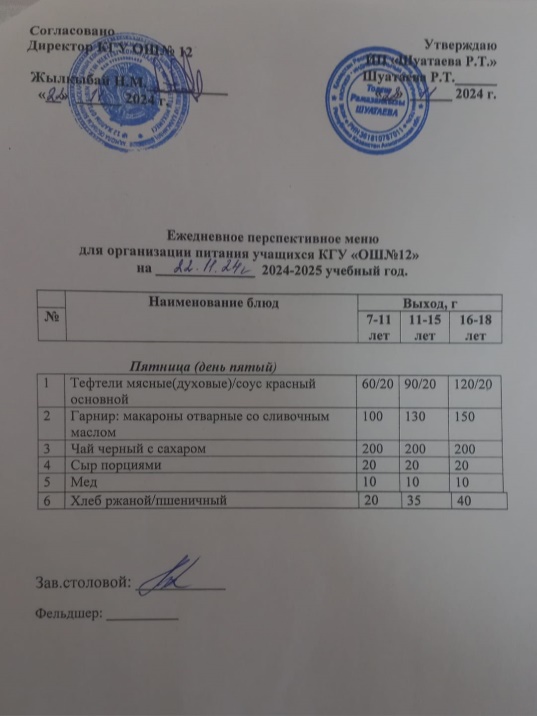